ЛЕКЦИЯ № 13

ТАЙМЕР ПРИЛОЖЕНИЯ

Входни функции
Изходни функции
RTI
Пулс акумулатор
МИКРОПРОЦЕСОРНА ТЕХНИКА, Компютърни системи и технологии, ФКСУ
доц.  д-р  А. Тодоров, кат. Компютърни системи ФКСУ – ТУ  СОФИЯ
‹#›
МИКРОПРОЦЕСОРНА ТЕХНИКА, Компютърни системи и технологии, ФКСУ
ТАЙМЕРНИ ФУНКЦИИ - ПРИЛОЖЕНИЕ
  Определяне продължителността ТИ на единичен импулс
 дефиниране на битове PR1, PR0 от регистър TMSK2 така, че overflow периода на таймера > очаквания ТИ 
(напр. PR1=1,PR0=0 и XTAL=8MHz -> ≈262ms, t1отчет =4µs);
 инициализация на регистър TCTRL2 (битове EDG x B,  EDG x A):    EDG x B =1, EDG x А=1 /и по двата фронта/;
 инициализация на регистри – битове TMSK1[3:0], TFLG1[3:0]:
  при IC x I=1 - заявка за прекъсване (обслужва се съответната сервизна процедура); при IC x I=0 – таймерна IC функция без прекъсване (програмата продължава със следващия оператор);
   ICxF→1 - флаг за събитие на IСx. Вдига се в случая при поява на всеки фронт положителен и отрицателен).
доц.  д-р  А. Тодоров, кат. Компютърни системи ФКСУ – ТУ  СОФИЯ
‹#›
МИКРОПРОЦЕСОРНА ТЕХНИКА, Компютърни системи и технологии, ФКСУ
ТАЙМЕРНИ ФУНКЦИИ - ПРИЛОЖЕНИЕ
  Определяне продължителността ТИ на единичен импулс     (графично представяне)
ТИ - импулс
доц.  д-р  А. Тодоров, кат. Компютърни системи ФКСУ – ТУ  СОФИЯ
‹#›
ICxF се вдига в “1”
TCNT(t1) → TICx
ICxF се вдига в “1”
TCNT(t2) → TICx
ТИ = [TCNT(t2) - TCNT(t1)] x t1отчет
МИКРОПРОЦЕСОРНА ТЕХНИКА, Компютърни системи и технологии, ФКСУ
ТАЙМЕРНИ ФУНКЦИИ - ПРИЛОЖЕНИЕ
 Определяне периода Т на импулсна поредица
 дефиниране на битове PR1, PR0 от регистър TMSK2 така, че overflow периода на таймера > очаквания период Т;
 инициализация на регистър TCTRL2(битове        EDG x B,EDG x A):    EDG x B=0, EDG x А=1 /по положителен фронт/;
 инициализация на регистри - битове TMSK1[3:0], TFLG1[3:0]. 
при IC x I=1 - заявка за прекъсване (обслужва се съответната сервизна процедура); при IC x I=0 - таймерна IC функция без прекъсване (програмата продължава със следващия оператор);
ICxF→1 - флаг за събитие на IСx. Вдига се в случая при поява на положителен фронт.
доц.  д-р  А. Тодоров, кат. Компютърни системи ФКСУ – ТУ  СОФИЯ
‹#›
МИКРОПРОЦЕСОРНА ТЕХНИКА, Компютърни системи и технологии, ФКСУ
ТАЙМЕРНИ ФУНКЦИИ - ПРИЛОЖЕНИЕ
  Определяне периода Т на импулсна поредица
     (графично представяне)
доц.  д-р  А. Тодоров, кат. Компютърни системи ФКСУ – ТУ  СОФИЯ
‹#›
Т - период
ICxF се вдига в “1”
TCNT(t1) → TICx
ICxF се вдига в “1”
TCNT(t2) → TICx
Т = [TCNT(t2) - TCNT(t1)] x t1отчет
МИКРОПРОЦЕСОРНА ТЕХНИКА, Компютърни системи и технологии, ФКСУ
ТАЙМЕРНИ ФУНКЦИИ - ПРИЛОЖЕНИЕ
  Генериране на единичен импулс с продължителност TOUT
 дефиниране на битове PR1, PR0 от регистър TMSK2 така, че overflow периода на таймера > желания изходен импулс TOUT ; 
 инициализация на регистър TCTRL1 (битове OM x, OL x). Напр.: ОМ х=0, ОLх=1 (изходната линия сменя състоянието си). Тъй като при Reset  регистри TОx → $FFFF 
 отрицателен изходен импулс; 
 инициализация на регистри - битове TMSK1[7:3], TFLG1[7:3]. 
 при ОC x I=1 - заявка за прекъсване при успешно сравнение (обслужва се съответната сервизна процедура). Регистър TMSK2 – бит TOI=1 (разрешава прекъсване при препълване при вдигане на TOF=1 от регистър TFLG2); при ОC x I=0 - таймерна ОC функция без прекъсване (програмата продължава с изпълнение на следващия оператор);
 ОCxF→1 - флаг за успешно сравнение в изход ОСx.
доц.  д-р  А. Тодоров, кат. Компютърни системи ФКСУ – ТУ  СОФИЯ
‹#›
МИКРОПРОЦЕСОРНА ТЕХНИКА, Компютърни системи и технологии, ФКСУ
ТАЙМЕРНИ ФУНКЦИИ - ПРИЛОЖЕНИЕ
  Генериране на единичен импулс с продължителност TOUT    (графично представяне)
Допълнителна функционалност: инициализация на регистър CFORC – битове FOC[7:3]: при FOC x=“1” – ранно сравнение – напр. реакция в съответния изход при възникване на авария.
ранно сравнение – FOC x=1 (регистър CFORC)
ТOUT
TOCx ≡ TCNT(t1) ОCxF се вдига в “1”
TOC x ≡ TCNT(t2) ОC x F се вдига в “1”
доц.  д-р  А. Тодоров, кат. Компютърни системи ФКСУ – ТУ  СОФИЯ
‹#›
ТOUT = [TCNT(t2) - TCNT(t1)] x t1отчет
Запис на Код1 в TOC x
Запис на Код2 в TOC x
МИКРОПРОЦЕСОРНА ТЕХНИКА, Компютърни системи и технологии, ФКСУ
ПОДСИСТЕМА ЗА ПРЕКЪСВАНЕ В РЕАЛНО ВРЕМЕ
 (REAL-TIME INTERRUPT, RTI)
  Служи за генериране на хардуерно прекъсване през фиксиран интервал от време;
  Определяне на периода на RTI прекъсването – от битове  RTR[1:0] в регистъра PACTL (пулс-акумулатор контролен регистър);
    4 възможни периода (интервала), определени от    двоичните комбинации на битове RTR[1:0];
  RTI  подсистемата се разрешава от бит RTI  I=“1” от  регистъра TMSK2.
доц.  д-р  А. Тодоров, кат. Компютърни системи ФКСУ – ТУ  СОФИЯ
‹#›
МИКРОПРОЦЕСОРНА ТЕХНИКА, Компютърни системи и технологии, ФКСУ
ПОДСИСТЕМА ЗА ПРЕКЪСВАНЕ В РЕАЛНО ВРЕМЕ
 (REAL-TIME INTERRUPT, RTI)
Интервали на генериране на RTI прекъсвания




  Тактов източник за RTI функцията – системната тактова 
     честота, разделена на 213;
  Не може да бъде спряна или прекъсната (освен при Reset);
  Фиксирано време между две последователни RTI сработвания   
    – НЕ ЗАВИСИ от софтуерни закъснения свързани с нулиране на  
    флагове (RTIF в случая) или др.
  При изтичане на RTI периода битът RTIF→1 от регистъра TFLG2 (при   RTII=“1” от TMSK2) се генерира прекъсване /след Reset, RTIF се вдига      след 1 пълен период/.
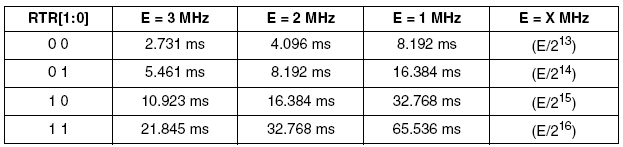 доц.  д-р  А. Тодоров, кат. Компютърни системи ФКСУ – ТУ  СОФИЯ
‹#›
МИКРОПРОЦЕСОРНА ТЕХНИКА, Компютърни системи и технологии, ФКСУ
ПОДСИСТЕМА ЗА ПРЕКЪСВАНЕ В РЕАЛНО ВРЕМЕ
 (REAL-TIME INTERRUPT, RTI)

 TMSK2 – Таймерен масков регистър за прекъсване 2
     разрешава/забранява прекъсванията в реално време. 
 TOI - бит за разрешаване на прекъсване при препълване на таймера:	
		0 - TOF прекъсвания забранени;
		1 - заявка за прекъсвания (при TOF=“1”);
  RTII - бит за разрешаване на RTI прекъсванията:
		0 - TOF прекъсвания забранени;
		1 - заявка за прекъсвания (при TOF=“1”).
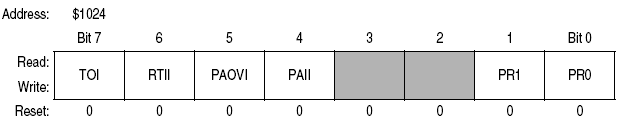 доц.  д-р  А. Тодоров, кат. Компютърни системи ФКСУ – ТУ  СОФИЯ
‹#›
МИКРОПРОЦЕСОРНА ТЕХНИКА, Компютърни системи и технологии, ФКСУ
ПОДСИСТЕМА ЗА ПРЕКЪСВАНЕ В РЕАЛНО ВРЕМЕ
 (REAL-TIME INTERRUPT, RTI)
   TMSK2 – Таймерен масков регистър за прекъсване 2
     (продължение)
  PAOVI - бит за разрешаване на прекъсвания при   
      препълване на пулс-акумулатора;
  PAII - бит за разрешаване на прекъсвания по      положителен фронт към ПА;
  битове [3:2] - не се използват (винаги се чете 0 от тях);
  битове PR[1:0] – prescaler битове за таймера.
доц.  д-р  А. Тодоров, кат. Компютърни системи ФКСУ – ТУ  СОФИЯ
‹#›
МИКРОПРОЦЕСОРНА ТЕХНИКА, Компютърни системи и технологии, ФКСУ
ПОДСИСТЕМА ЗА ПРЕКЪСВАНЕ В РЕАЛНО ВРЕМЕ
 (REAL-TIME INTERRUPT, RTI)
  TFLG2 – Таймерен флагов регистър за прекъсване 2 
Указва настъпване на събития в таймерната система. Свързани позиционно по двойки с масковите битов TMSK2 [7:4]. 
 TOF - флаг за прекъсване при препълване на таймера.  
  Установява се в “1” при промяна на TCNT $FFFF → $0000;
 RTIF - флаг за RTI прекъсване (периодично);
 PAOVF - флаг за прекъсване при препълване на ПА;
 PAIF - флаг за прекъсване по преден фронт към ПА;битове [3:0] - не се използват (винаги се чете 0 от тях).
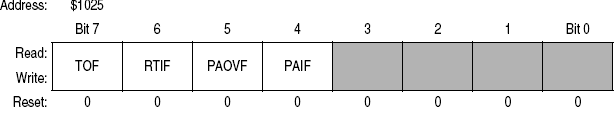 доц.  д-р  А. Тодоров, кат. Компютърни системи ФКСУ – ТУ  СОФИЯ
‹#›
КОМПЮТЪРНИ  СИСТЕМИ  спец. Телекомуникации  ФТК
ПОДСИСТЕМА ЗА ПРЕКЪСВАНЕ В РЕАЛНО ВРЕМЕ
 (REAL-TIME INTERRUPT, RTI)
  PACTL - Пулс-акумулатор контролен регистър
 Определя периода за RTI подсистемата- битове RTR[1:0] ;
 Контрол на функциите на Пулс-акумулатора;
 Дефинира функцията на извод РА3 - IC4/OC5.
  DDRA7 - определя посоката на данните на бит7 от Порт А;
  PAEN - бит за разрешаване на Пулс-акумулатора;
  PAMOD - определя режима на Пулс-акумулатора.
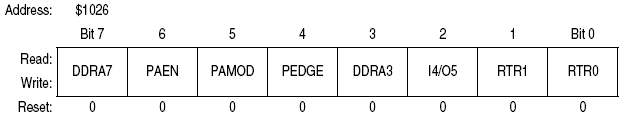 доц.  д-р  А. Тодоров, кат. Компютърни системи ФКСУ – ТУ  СОФИЯ
‹#›
МИКРОПРОЦЕСОРНА ТЕХНИКА, Компютърни системи и технологии, ФКСУ
ПОДСИСТЕМА ЗА ПРЕКЪСВАНЕ В РЕАЛНО ВРЕМЕ
 (REAL-TIME INTERRUPT, RTI)
  PACTL - Пулс-акумулатор контролен регистър
     (продължение)
 PEDGE - определя фронта за Пулс-акумулатора; 
 DDRA3 - определя посоката на данните на бит3 от Порт А;
 I4/O5 - бит за дефиниране функциите на РА3 (IC4/OC5);
 RTR[1:0] - дефинират периодите на RTI прекъсванията (виж табл., дадена по-рано).
доц.  д-р  А. Тодоров, кат. Компютърни системи ФКСУ – ТУ  СОФИЯ
‹#›
МИКРОПРОЦЕСОРНА ТЕХНИКА, Компютърни системи и технологии, ФКСУ
ПУЛС-АКУМУЛАТОР
 Отделна подсистема, включваща 8-битов брояч за работа в два режима (в зависимост от стойността на бит PAMOD от регистър PACTL):
 обикновен броячен режим – увеличава се стойността на брояча при постъпване на сигнал на външния му извод (максимална честота: Е-clock/2);
 разрешителен акумулиращ режим -  в този случай E-clock/64 тактува 8-битовия брояч, но само докато външният извод PAI е активиран.
 четене/запис от Пулс-акумулаторът - по всяко време; 
 контролни битове - в регистри PACTL, TMSK2 и TFLG2.
доц.  д-р  А. Тодоров, кат. Компютърни системи ФКСУ – ТУ  СОФИЯ
‹#›
МИКРОПРОЦЕСОРНА ТЕХНИКА, Компютърни системи и технологии, ФКСУ
ПУЛС-АКУМУЛАТОР
  Дефиниране на циклите на Пулс-акумулатора в двата 
   възможни режима на работа са:
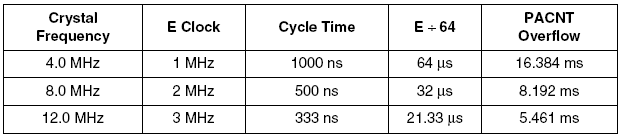 доц.  д-р  А. Тодоров, кат. Компютърни системи ФКСУ – ТУ  СОФИЯ
‹#›
МИКРОПРОЦЕСОРНА ТЕХНИКА, Компютърни системи и технологии, ФКСУ
ПУЛС-АКУМУЛАТОР – РЕГИСТРИ
 PACTL - Пулс-акумулатор контролен регистър 
     (тук: за контрол функциите на Пулс-акумулатора – 4 бита)
 DDRA7 - посоката на данните на бит7 от Порт А; 
 I4/O5  - дефинира функциите IC4/OC
 RTR[1:0] - задават периодите на RTI прекъсванията.
  PAEN - бит за разрешаване на Пулс-акумулатора (ПА):	         0 – разрешен ПА;
		1 – забранен ПА.
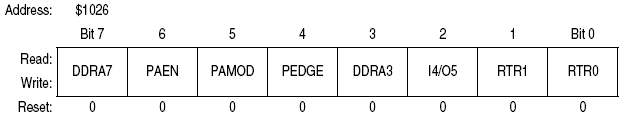 доц.  д-р  А. Тодоров, кат. Компютърни системи ФКСУ – ТУ  СОФИЯ
‹#›
МИКРОПРОЦЕСОРНА ТЕХНИКА, Компютърни системи и технологии, ФКСУ
ПУЛС-АКУМУЛАТОР – ВЪТРЕШНА СТРУКТУРА
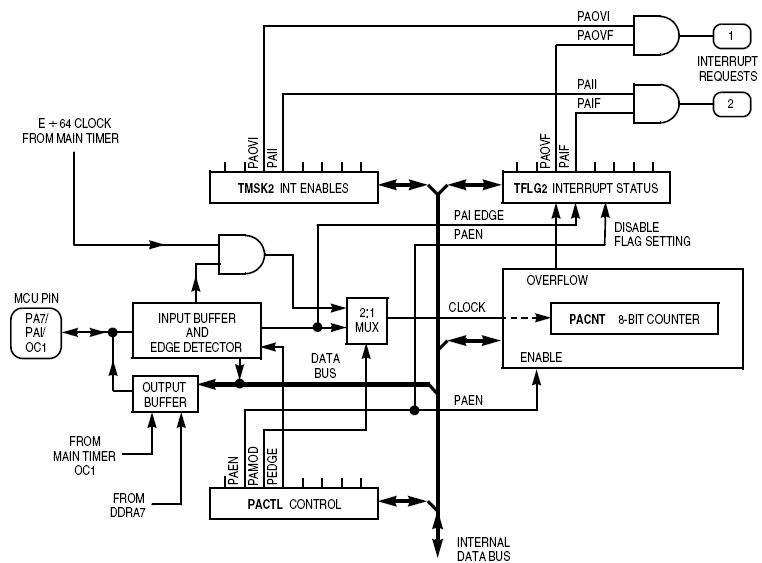 доц.  д-р  А. Тодоров, кат. Компютърни системи ФКСУ – ТУ  СОФИЯ
‹#›
МИКРОПРОЦЕСОРНА ТЕХНИКА, Компютърни системи и технологии, ФКСУ
ПУЛС-АКУМУЛАТОР – РЕГИСТРИ
   PACTL- Пулс-акумулатор контролен регистър (продължение)
 PAMOD - определя режима на ПА:
	0 - обикновен броячен режим;
	1- разрешителен акумулиращ режим.
 PEDGE - бит за контрол вида на фронта за задействане 
                  брояча на ПА:
доц.  д-р  А. Тодоров, кат. Компютърни системи ФКСУ – ТУ  СОФИЯ
‹#›
МИКРОПРОЦЕСОРНА ТЕХНИКА, Компютърни системи и технологии, ФКСУ
ПУЛС-АКУМУЛАТОР – РЕГИСТРИ
  PACNT - Пулс-акумулатор броячен регистър	
 Съхранява показанието за постъпилите към ПА външни събития през неговия вход PAI;
 Позволява запис и четене от него по всяко време;
 Четене - дори при неактивен вход PAI (режим  разрешителен акумулиращ режим);
 Съдържанието му НЕ СЕ ПРОМЕНЯ при Reset.
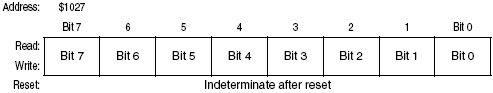 доц.  д-р  А. Тодоров, кат. Компютърни системи ФКСУ – ТУ  СОФИЯ
‹#›
ПУЛС-АКУМУЛАТОР – РЕГИСТРИ

  PACNT - Пулс-акумулатор броячен регистър
              (продължение)
	синхронизация на ПА: по тактова Е-clock, фаза PH2: 	
 увеличаване на съдържанието (първа половина);      
 четене (втора половина).
МИКРОПРОЦЕСОРНА ТЕХНИКА, Компютърни системи и технологии, ФКСУ
РН2 фаза




Регистър PACNT
доц.  д-р  А. Тодоров, кат. Компютърни системи ФКСУ – ТУ  СОФИЯ
‹#›
+1
четене
МИКРОПРОЦЕСОРНА ТЕХНИКА, Компютърни системи и технологии, ФКСУ
ПУЛС-АКУМУЛАТОР – РЕГИСТРИ
  ПА – статус битове (флагове), битове (маски) за 
      прекъсване - от Таймерни регистри TMSK2, TFLG2.
Маски за прекъсване: PAOVI, PAII;
Флагове за прекъсване: PAOVF, PAIF.
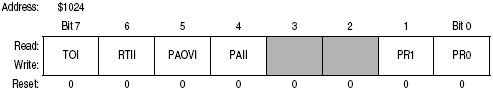 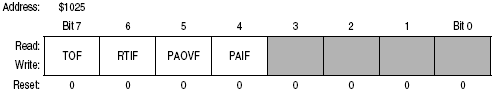 доц.  д-р  А. Тодоров, кат. Компютърни системи ФКСУ – ТУ  СОФИЯ
‹#›
МИКРОПРОЦЕСОРНА ТЕХНИКА, Компютърни системи и технологии, ФКСУ
ПУЛС-АКУМУЛАТОР – РЕГИСТРИ

  ПА – статус битове (флагове), битове (маски) за прекъсване
/от Таймерни регистри TMSK2, TFLG2 - продължение/:
Маски за прекъсване:    PAOVI,   PAII;
Флагове за прекъсване: PAOVF,  PAIF.
 Флаг PAOVF  – вдига се в “1” всеки път при промяна съдържанието на ПА от $FF в $00 (препълване). Нулиране – запис на 1 в съответния бит (PAOVI - бит 5) от регистър TFLG2. 
 Маска PAOVI  – определя режима на работа на ПА по отношение на прекъсванията при препълване (не засяга установяването на флага PAOVF):
  При PAOVI=“0” – вдигането на флага PAOVF се определя софтуерно за реализация на прекъсване при необходимост;
  При PAOVI=“1” – генерира се хардуерно прекъсване всеки път, когато PAOVF се установи в “1”. Преди завършване сервизната процедура по обслужване на прекъсването флагът PAOVF следва да се нулира чрез запис в регистъра TFLG2.
доц.  д-р  А. Тодоров, кат. Компютърни системи ФКСУ – ТУ  СОФИЯ
‹#›
МИКРОПРОЦЕСОРНА ТЕХНИКА, Компютърни системи и технологии, ФКСУ
ПУЛС-АКУМУЛАТОР – РЕГИСТРИ

  ПА – статус битове (флагове), битове (маски) за прекъсване
/от Таймерни регистри TMSK2, TFLG2 - продължение/:
Флаг PAIF  – установява се автоматично всеки път при детекция на фронт на вход PA7/PAI/OC1. Нулиране – запис на 1 в съответния бит (PAII - бит 4) от регистър TFLG2. 
Маска PAII  – определя режима на работа на ПА по отношение на прекъсванията при входен сигнал: (не засяга установяването на флага PAIF):
  При PAII =“0” – вдигането на флага PAIF се определя софтуерно за реализация на прекъсване при необходимост;
  При PAII =“1” – генерира се хардуерно прекъсване всеки път, когато PAIF се установи в “1”. Преди завършване сервизната процедура по обслужване на прекъсването флагът PAIF следва да се нулира чрез запис в регистъра TFLG2.
доц.  д-р  А. Тодоров, кат. Компютърни системи ФКСУ – ТУ  СОФИЯ
‹#›
МИКРОПРОЦЕСОРНА ТЕХНИКА, Компютърни системи и технологии, ФКСУ
КРАЙ НА ЛЕКЦИЯТА
доц.  д-р  А. Тодоров, кат. Компютърни системи ФКСУ – ТУ  СОФИЯ
‹#›